打 工
度 假 韓國語
第一回：告知韓國朋友
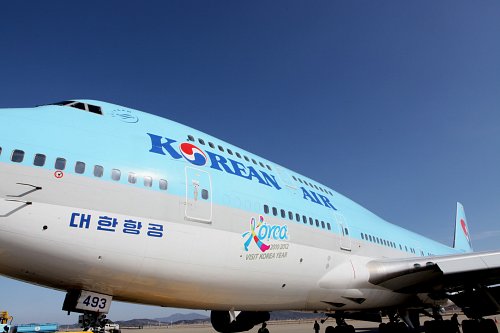 의신
CHATS
의신
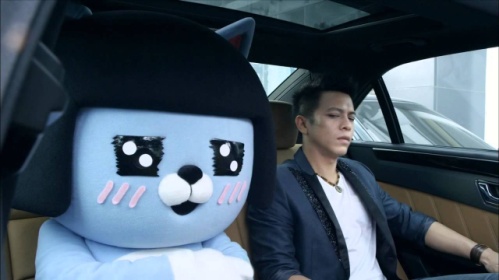 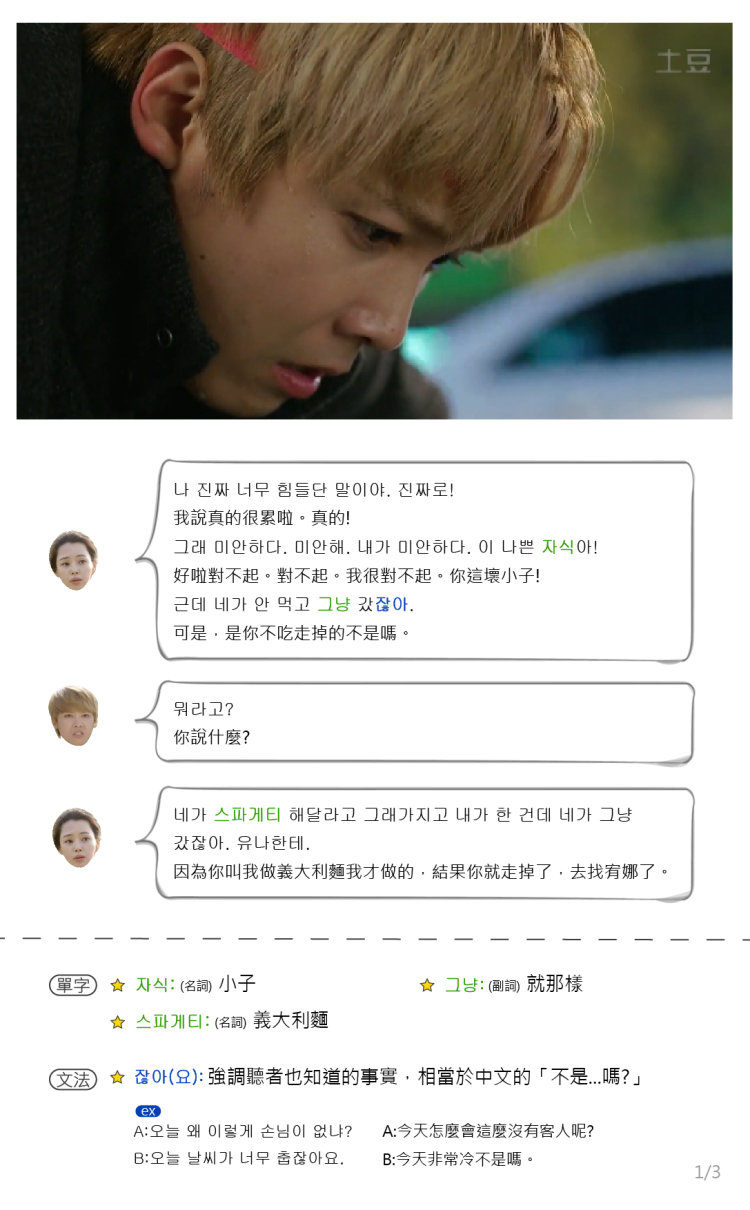 우빈아~ 나 한국 워킹홀리데이 가기로 했어!
宇斌阿~我決定要去韓國打工度假了!
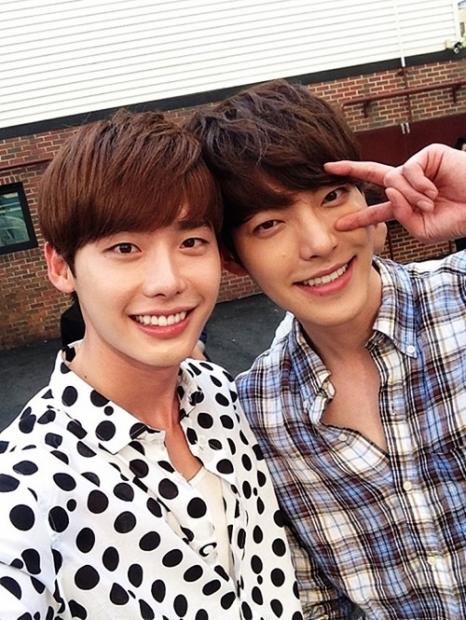 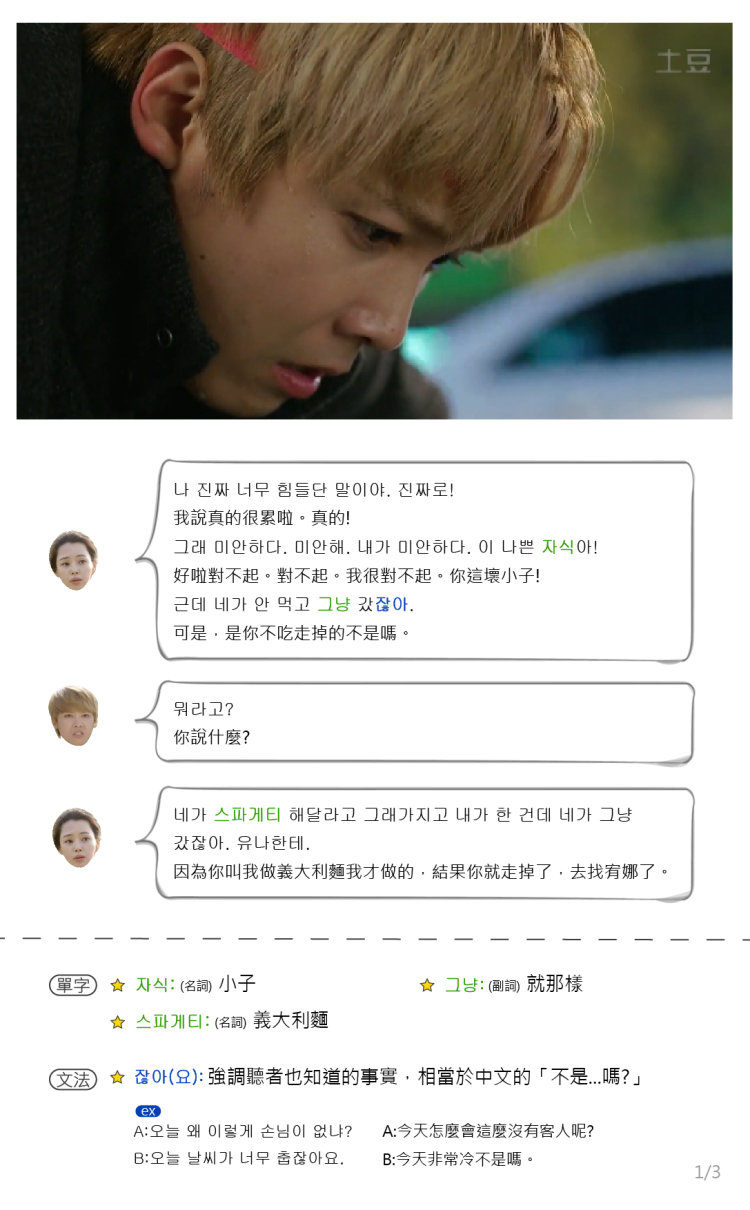 아 정말? 언제 올거야? 비자나 비행기표 등 다 준비됐어? 
阿 真的嗎？ 什摩時候要來？ 簽證機票什麼的都準備好了嗎？
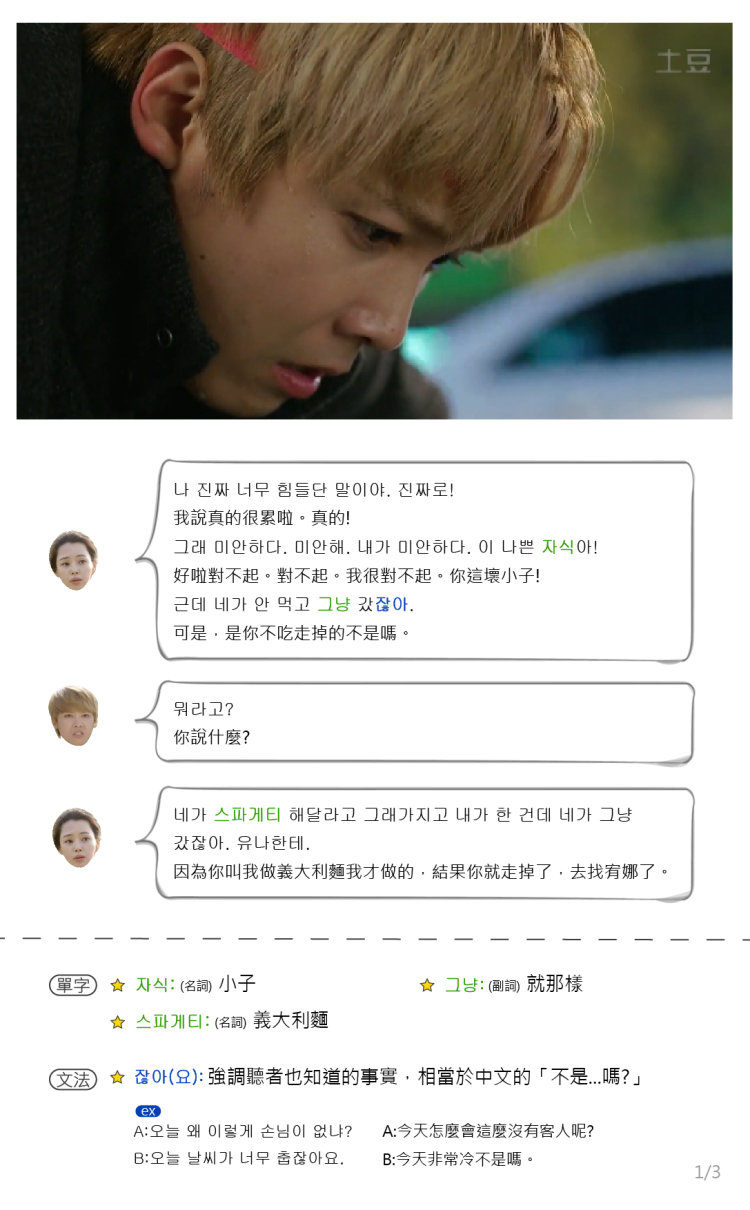 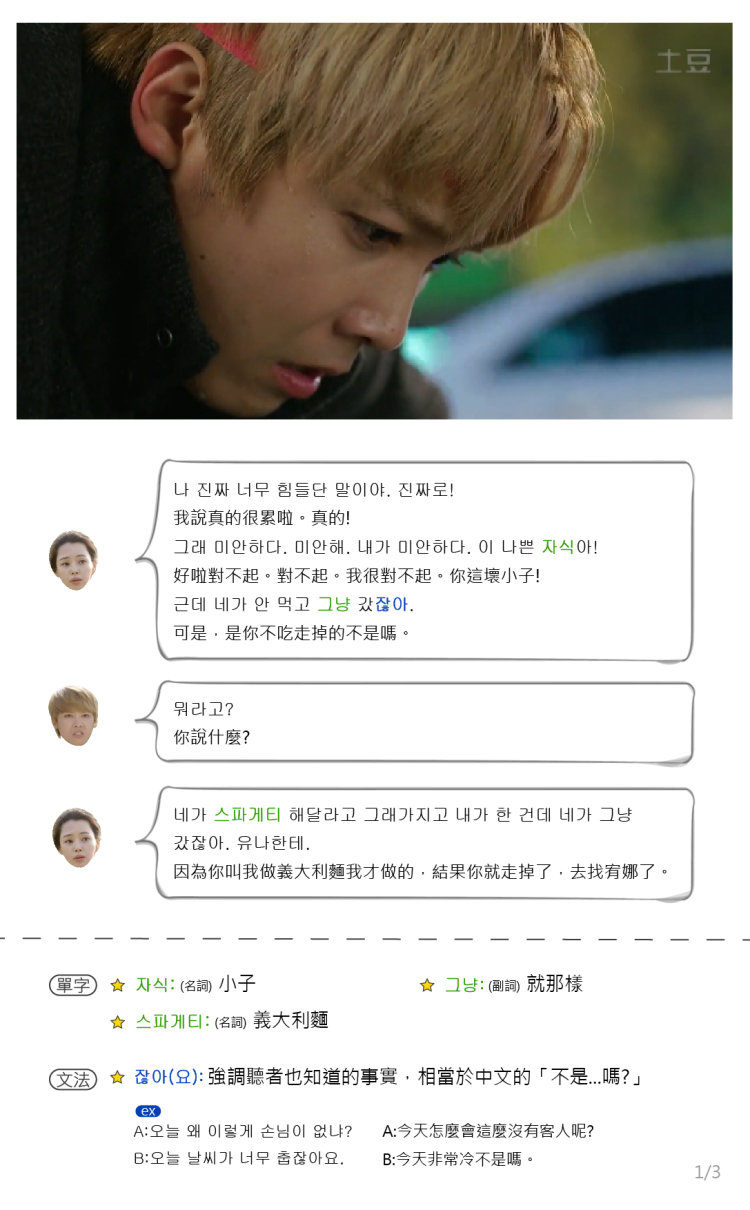 의신
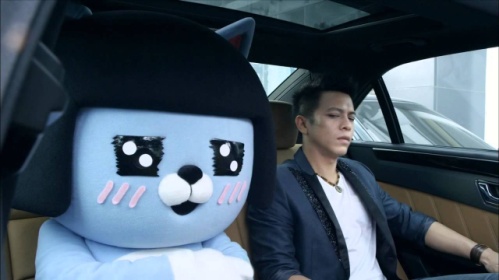 그럼~ 다음 달 10일에 가는 비행기야.
當然~下個月10號的飛機。
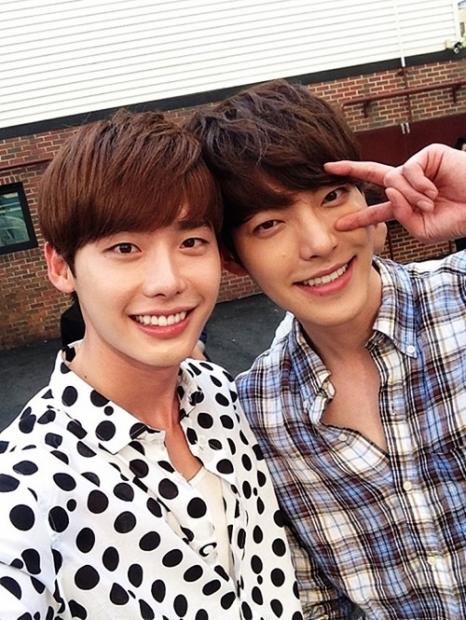 며칠 안 남았네~ 숙소는 정했어? 
沒剩幾天了耶~住的地方決定了嗎？
發送
輸入發送的訊息
의신
CHATS
의신
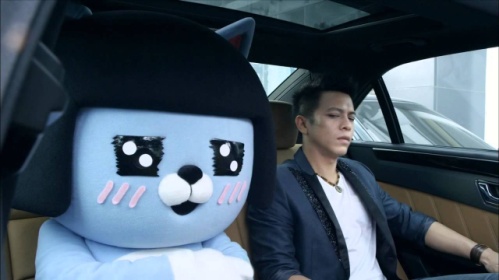 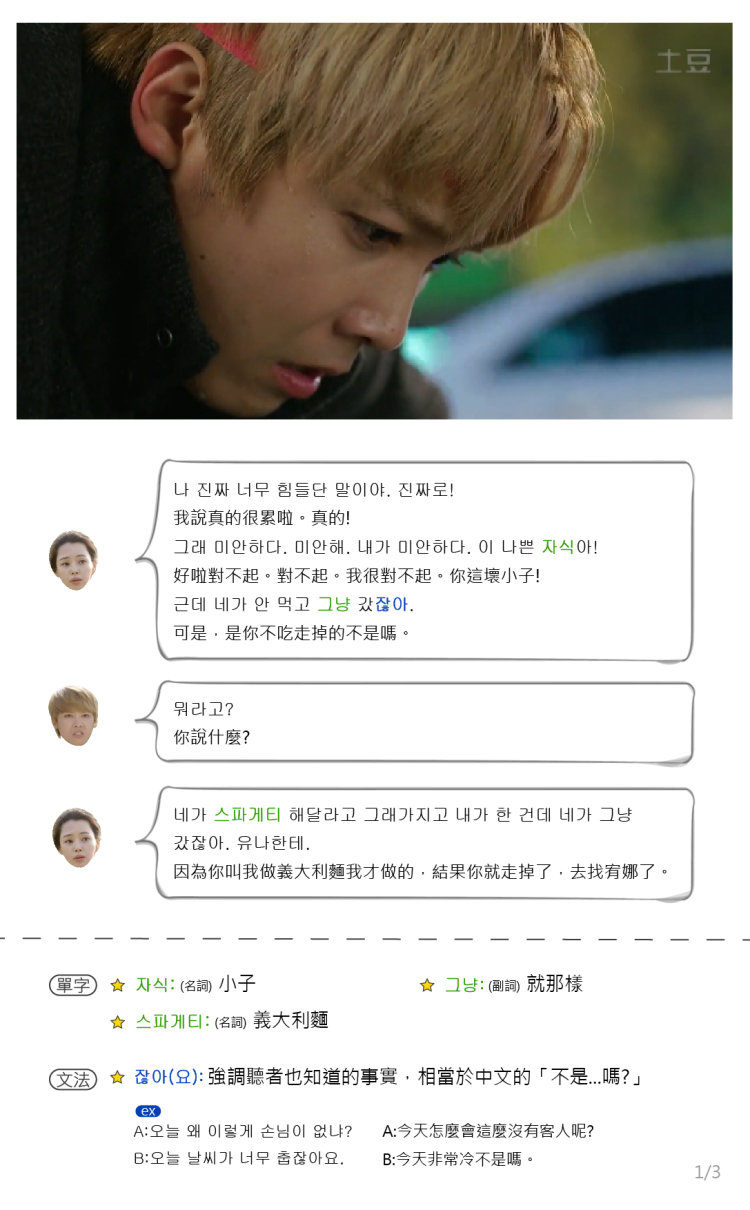 응~일단 고시원을 예약했어. 근데 나 부탁이 있어…
嗯~先預約好了考試院。但我有個請託…
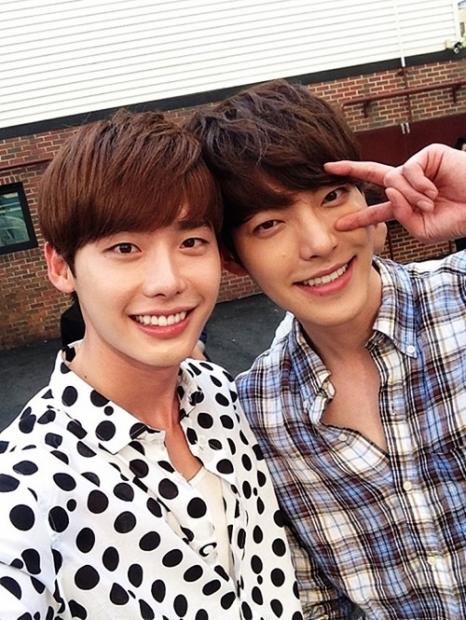 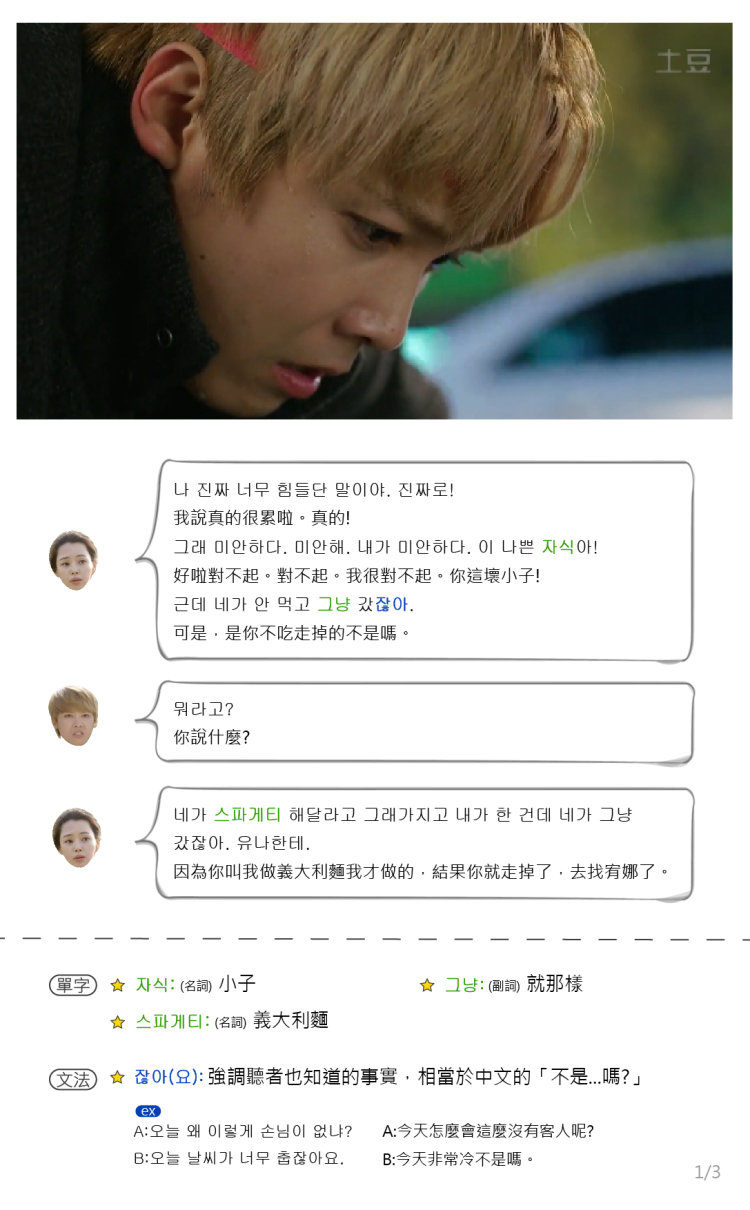 뭔데? 오랜만에 네가 오는거니까 내가 무조건 도와줄게. 
什麼? 因為你隔了好久才來這趟，我一定幫你。
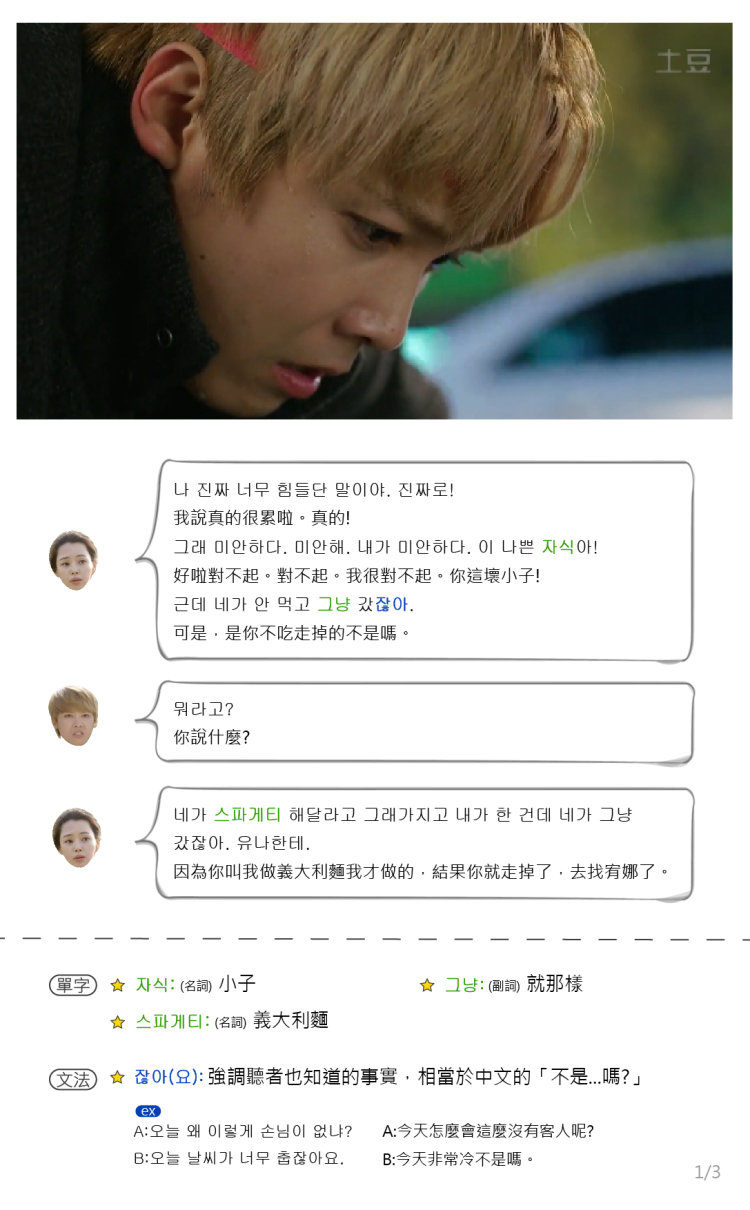 의신
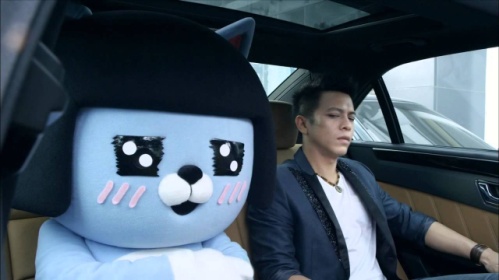 별일 아니고 그냥 짐이 좀 많은데 고시원은 5층에 있으니까…
也不是什麼特別的啦~就是我的行李有點多，但是考試院在五樓…
發送
輸入發送的訊息
의신
CHATS
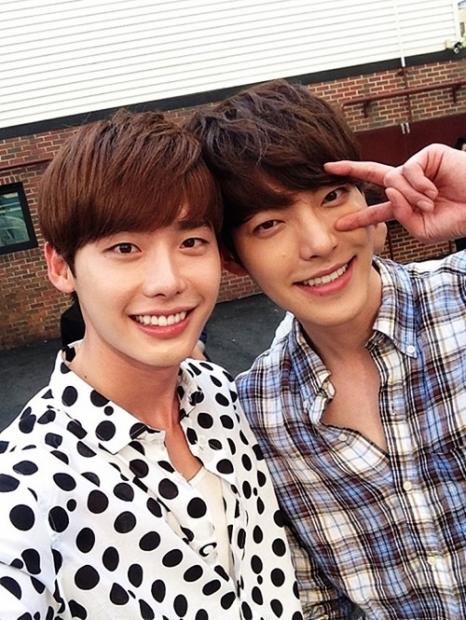 헐…알았어. 민호랑 종석이 불러와서 같이 도와줄게. 그리고 짐을 다 풀고 같이 밥 먹자.
嚇…知道了。我會叫敏浩跟鍾碩來一起幫忙，然後整理好行李後一起吃個飯吧。
의신
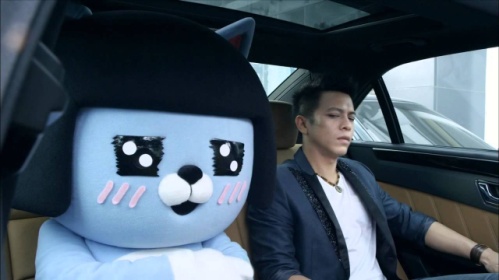 고마워~내가 한턱 낼게! 한국에 처음 가는 것도 아닌데 왜 이렇게 시간이 가까워질수록 떨리지?
依晨：謝謝~我來請客！又不是第一次去韓國，怎麼時間越接
近越緊張呢？
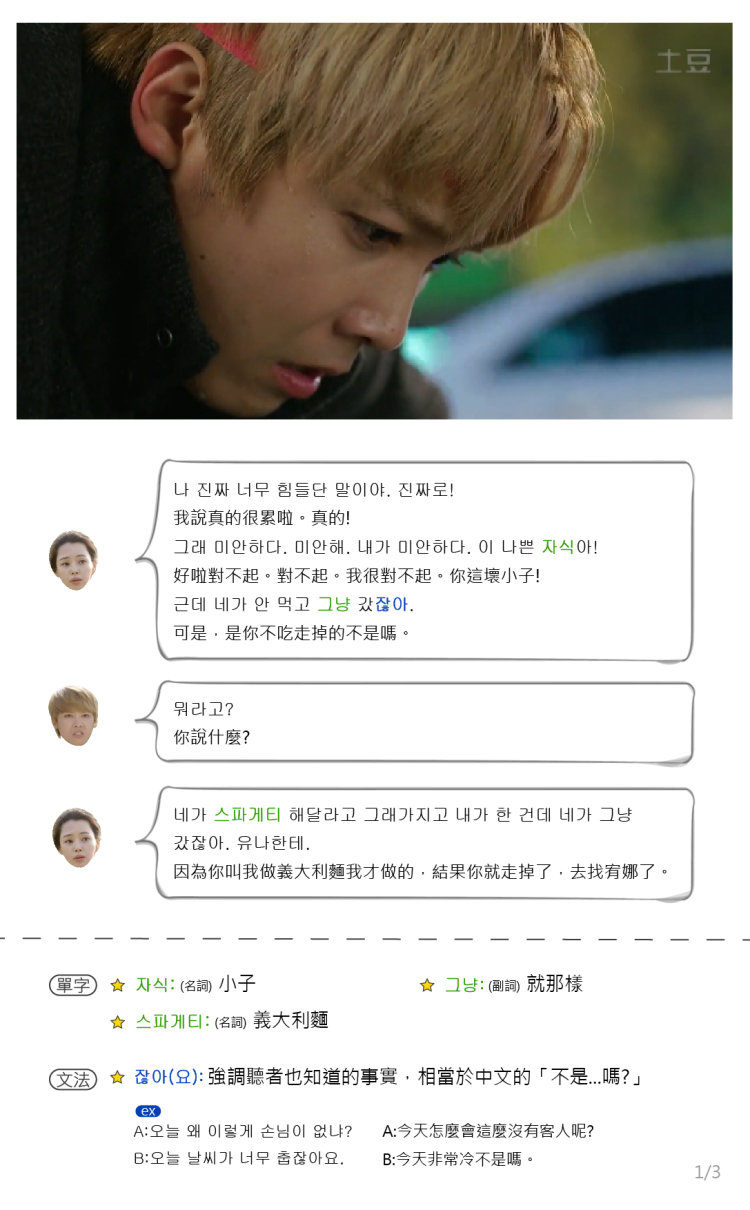 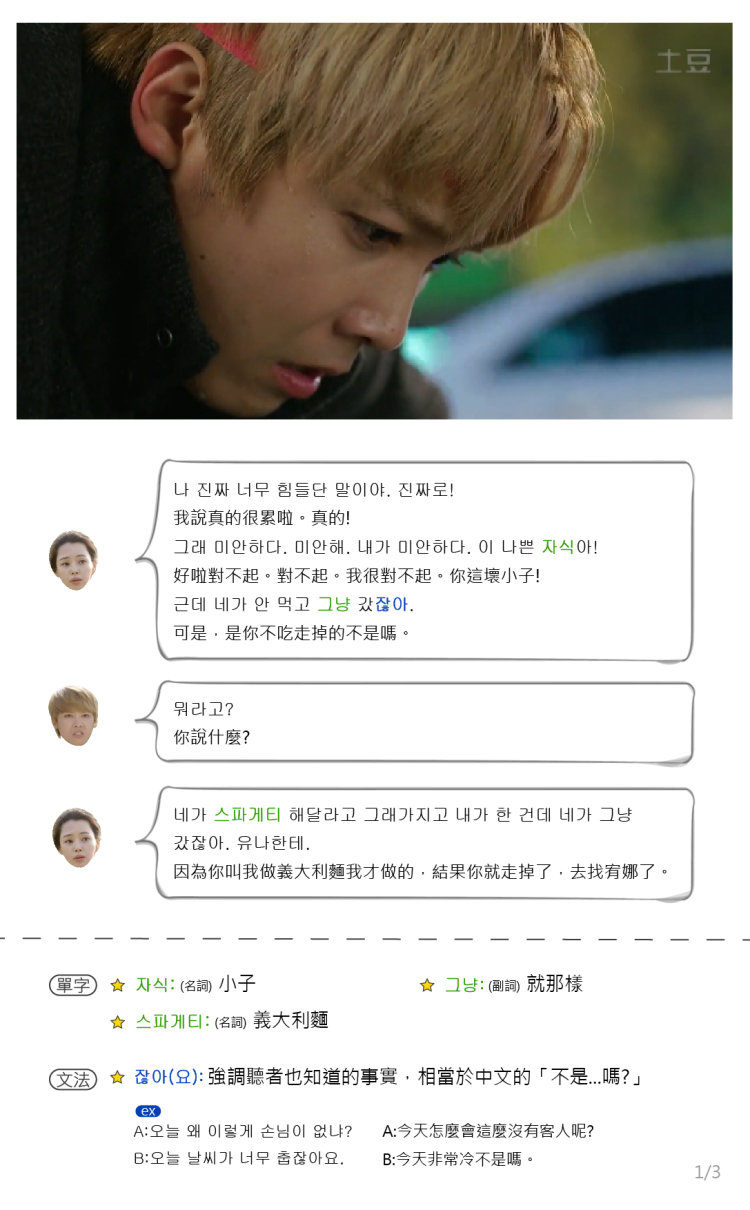 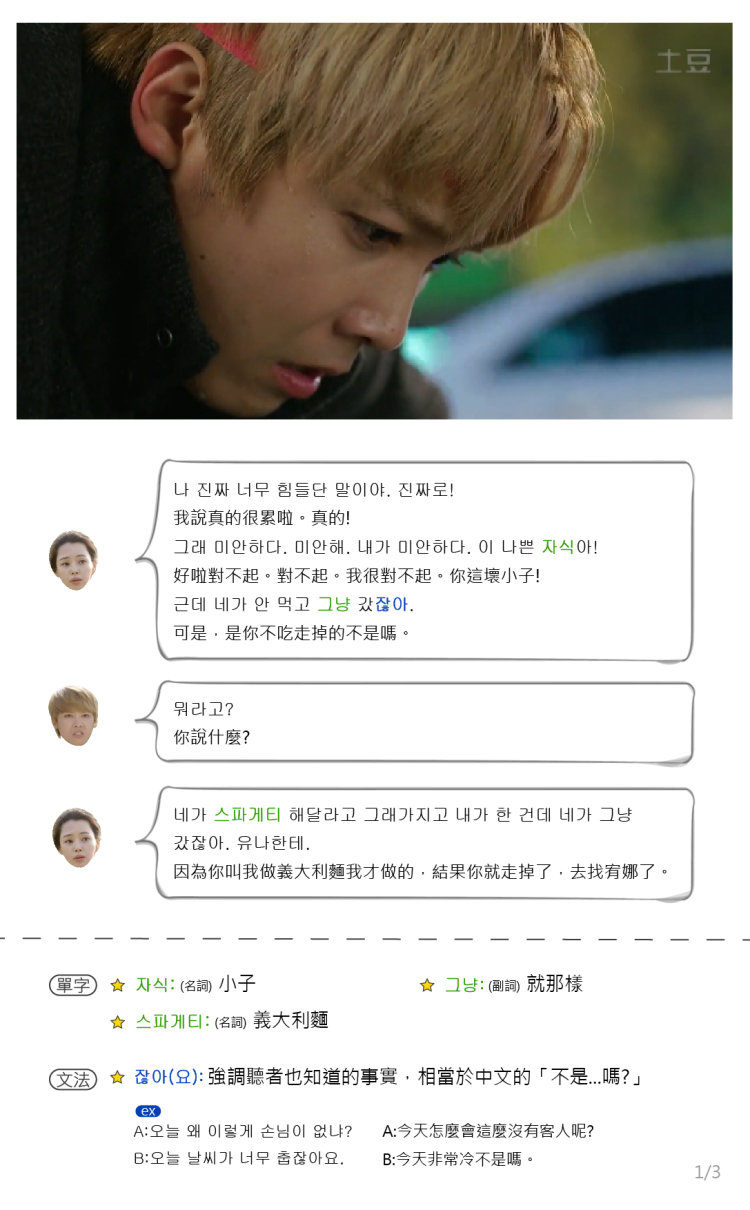 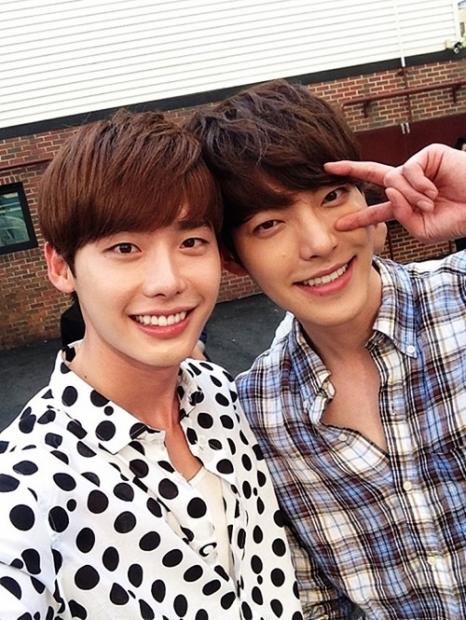 외국 사람치고 넌 한국어 잘하는 편이야 왜 떨려~ 빨리 와~
就一個外國人來說，你的韓文算是很好的啦~緊張什麼？快點來吧~
發送
輸入發送的訊息
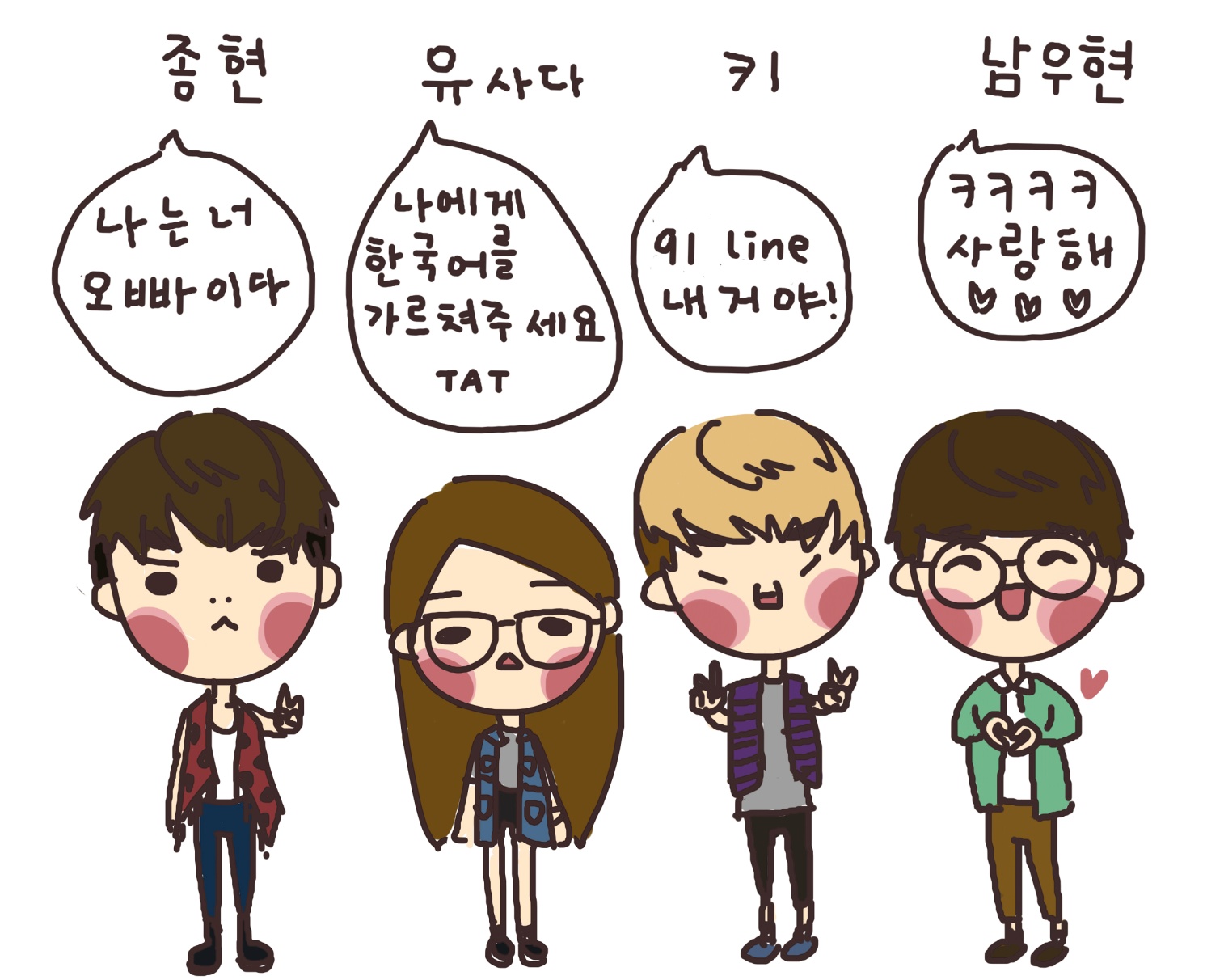 單字
文法
文法
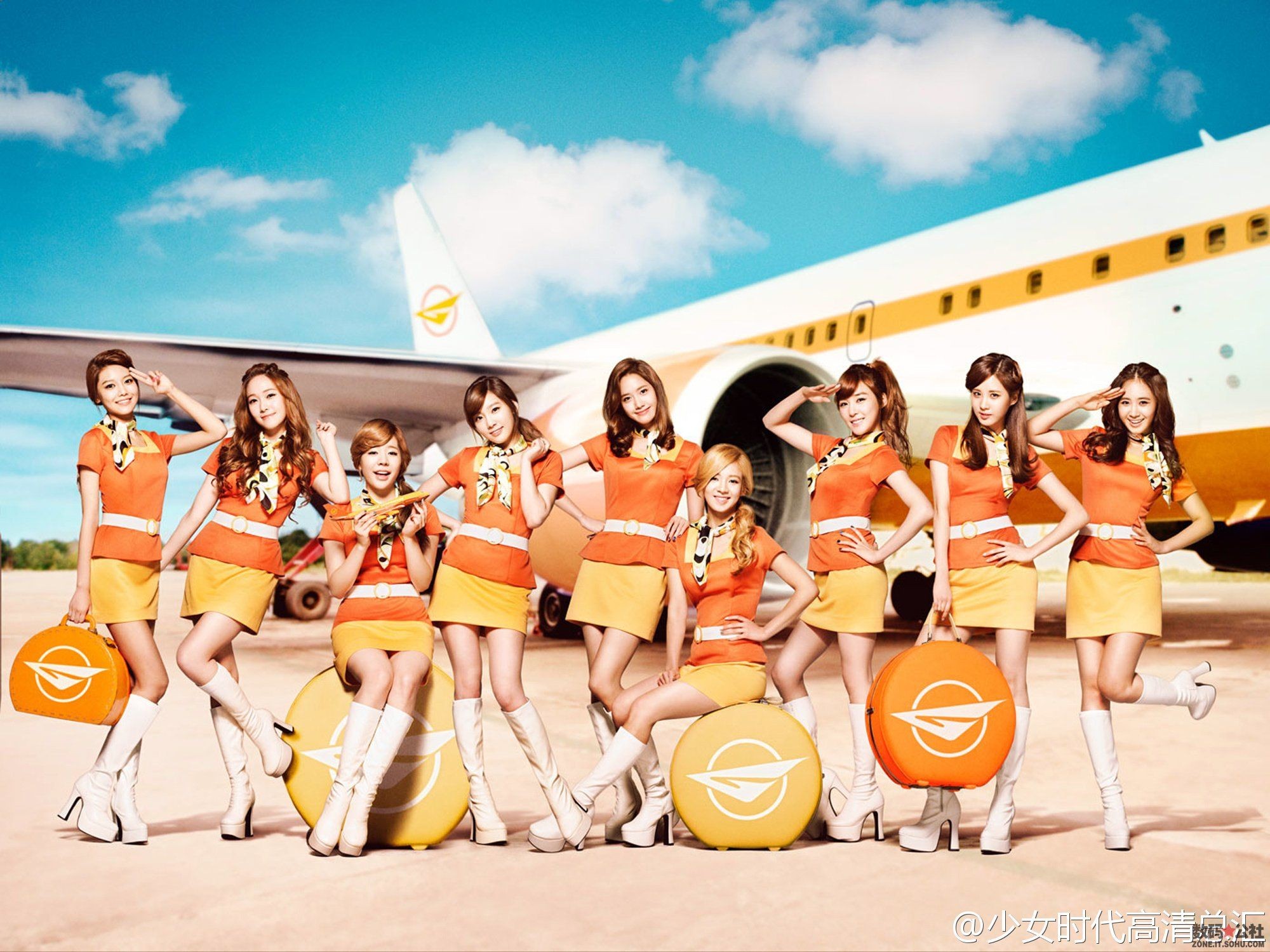 2011年開始韓國打工度假簽證已經可以開始申請，目前每年的名額是400位。基本上跟其他國家的打工度假簽證差不多，以一年為期，旅遊為主，打工為輔，對很多喜歡韓國的朋友來說是大好消息吧~因為90天觀光簽證根本是不夠的(笑)。不過要荷包滿滿的去韓國深度旅遊，還是真的要進行到工作的部分就見仁見智，本單元會陸續教大家一些到韓國打工度假時普遍可以用到的用語，但是工作過程中每個人會遇到的情況不同，就無法為大家量身訂做了，要靠大家要努力學習韓文囉~
補充
更多韓國打工度假簽證申請辦法，請到「駐台北韓國代表部」網站查詢。
http://taiwan.mofat.go.kr/worldlanguage/asia/taiwan/main/index.jsp